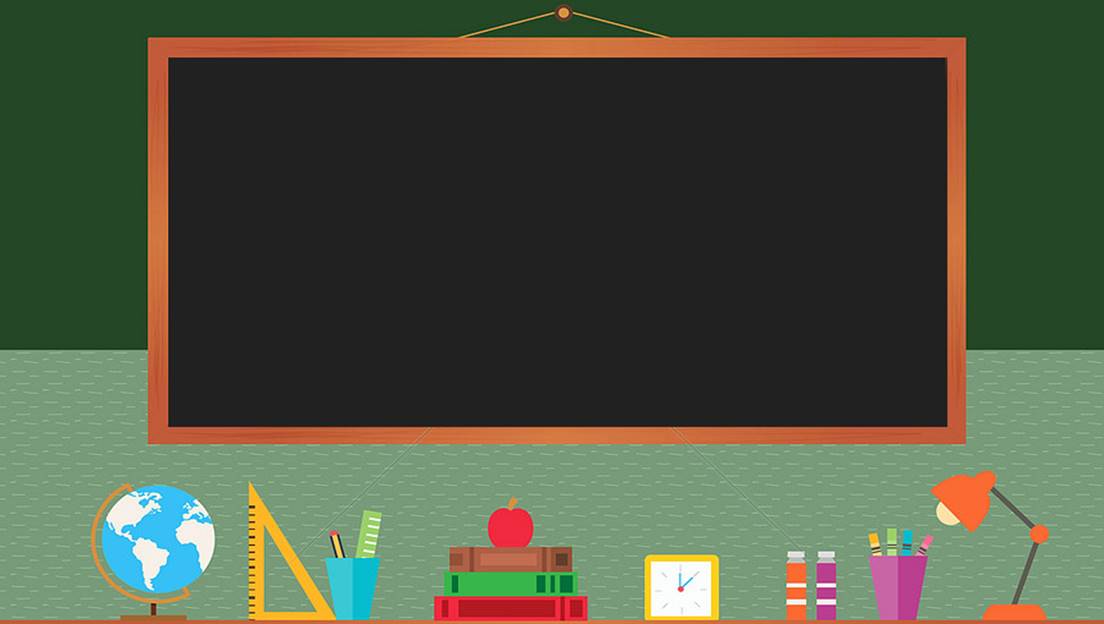 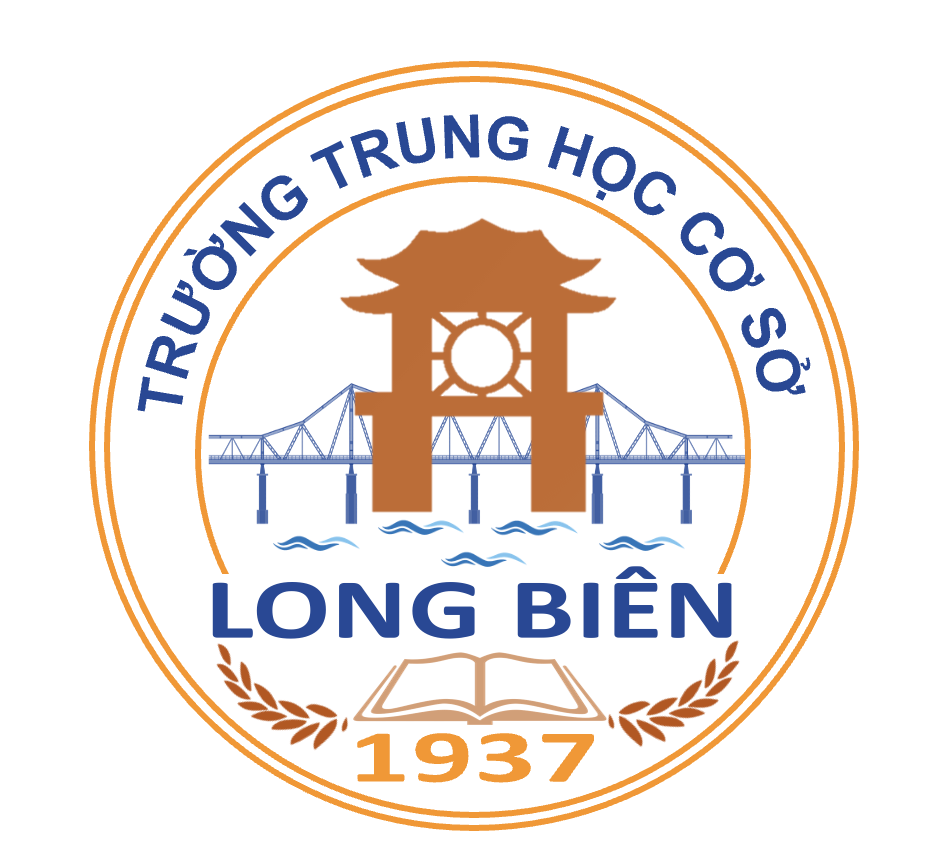 TRƯỜNG THCS LONG BIÊN
BÀI GIẢNG ĐIỆN TỬ MÔN NGỮ VĂN 6

BÀI 2. THƠ (THƠ LỤC BÁT)
GV: TRẦN THỊ GIANG
TỔ XÃ HỘI
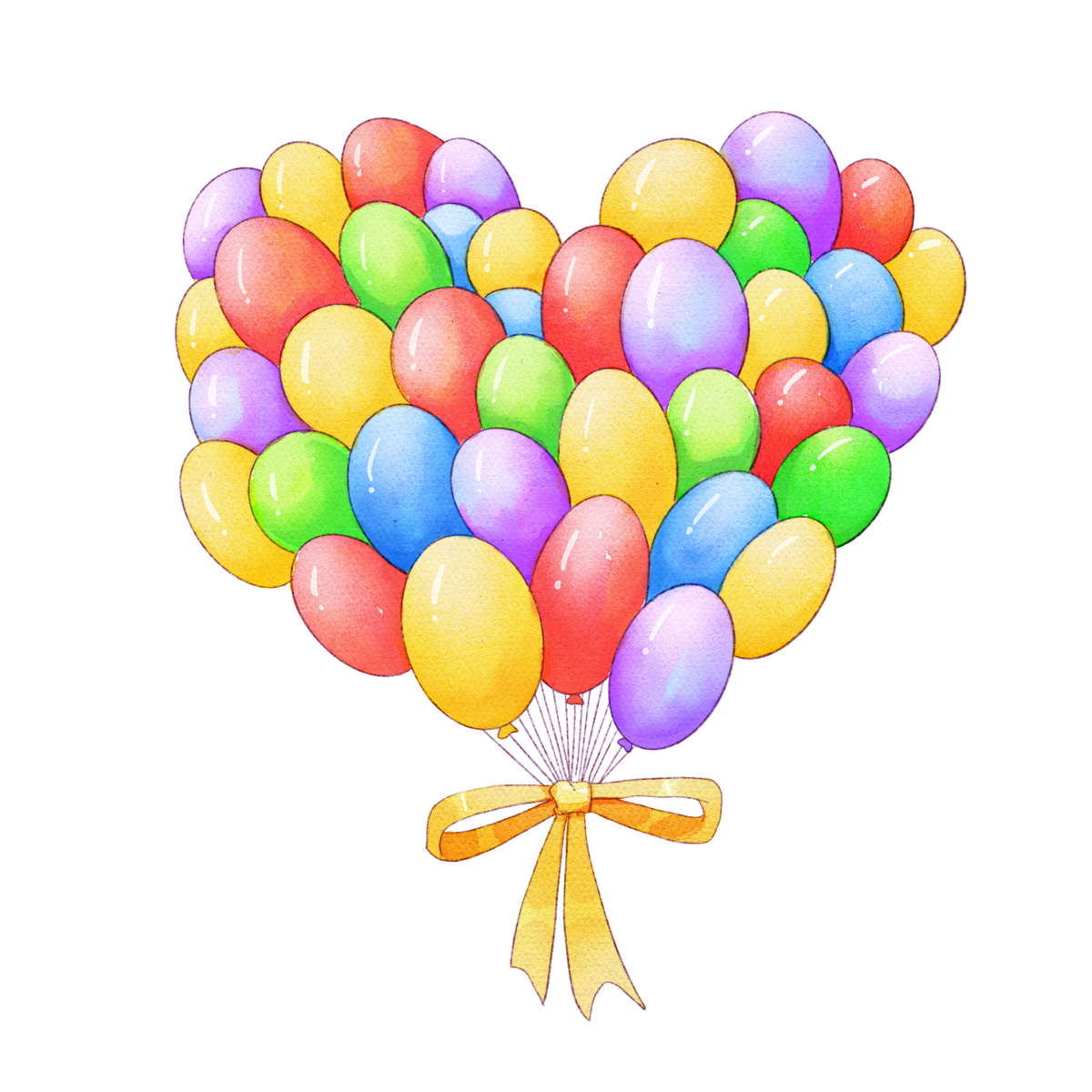 Thả thơ
GV chia lớp thành 4 nhóm
1
2
Mỗi nhóm sẽ lần lượt đọc 1 bài thơ lục bát mà mình yêu thích, yêu cầu nhóm sau không đọc trùng nhóm trước
Luật chơi
3
Nhóm nào đọc được nhiều nhất sẽ thắng
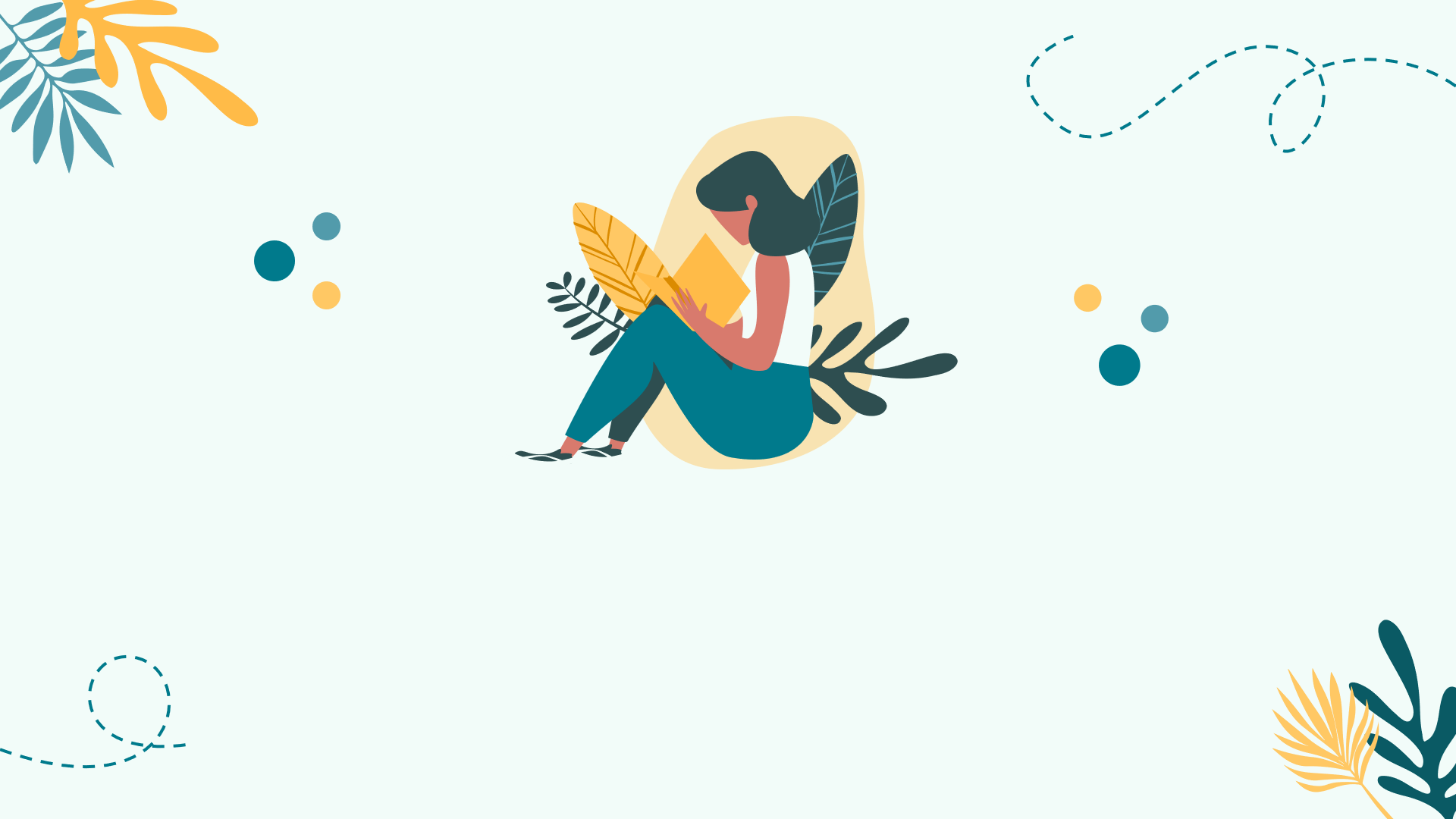 Tiết 22 - 23: Tập làm thơ lục bát
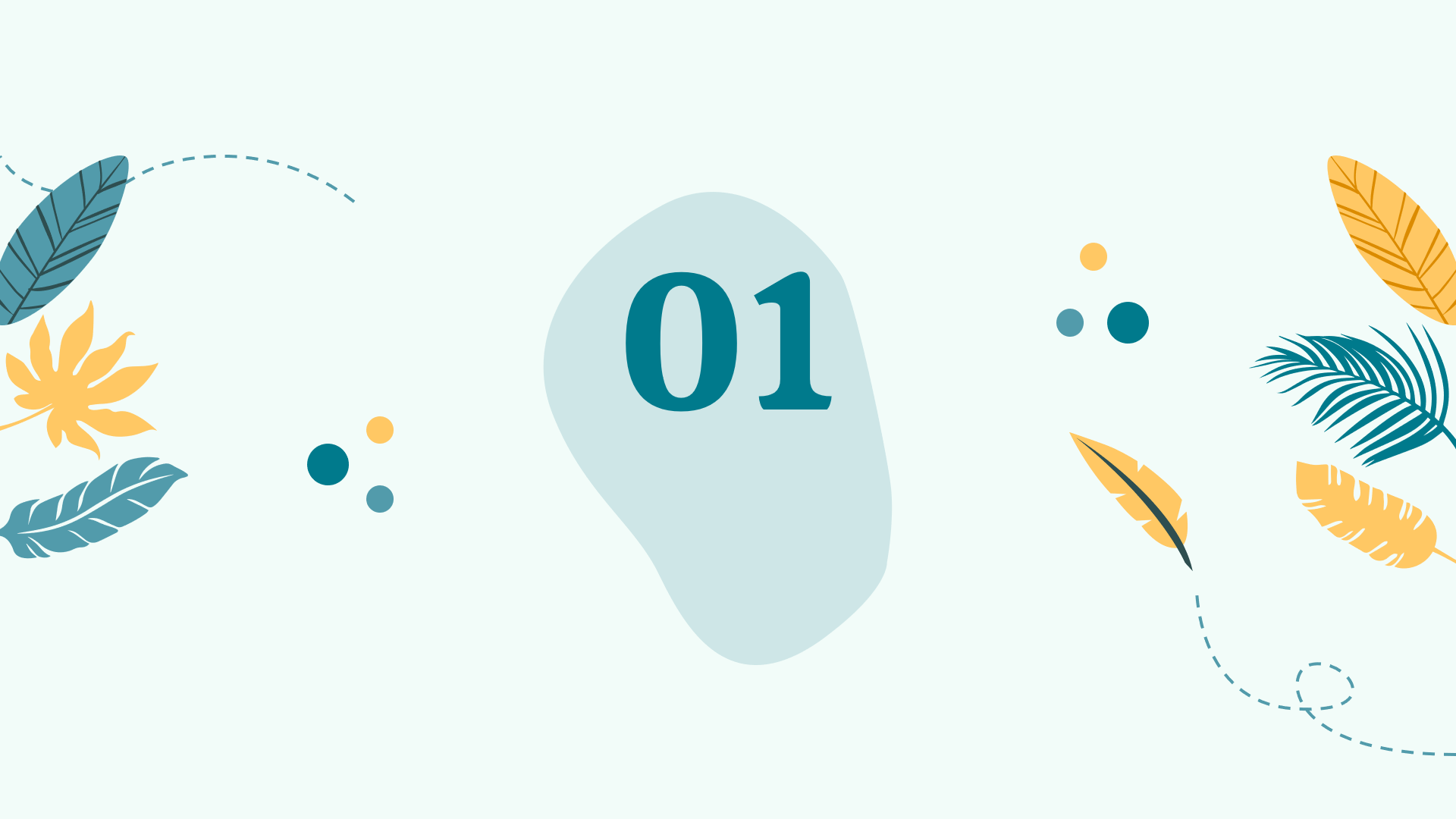 Định hướng
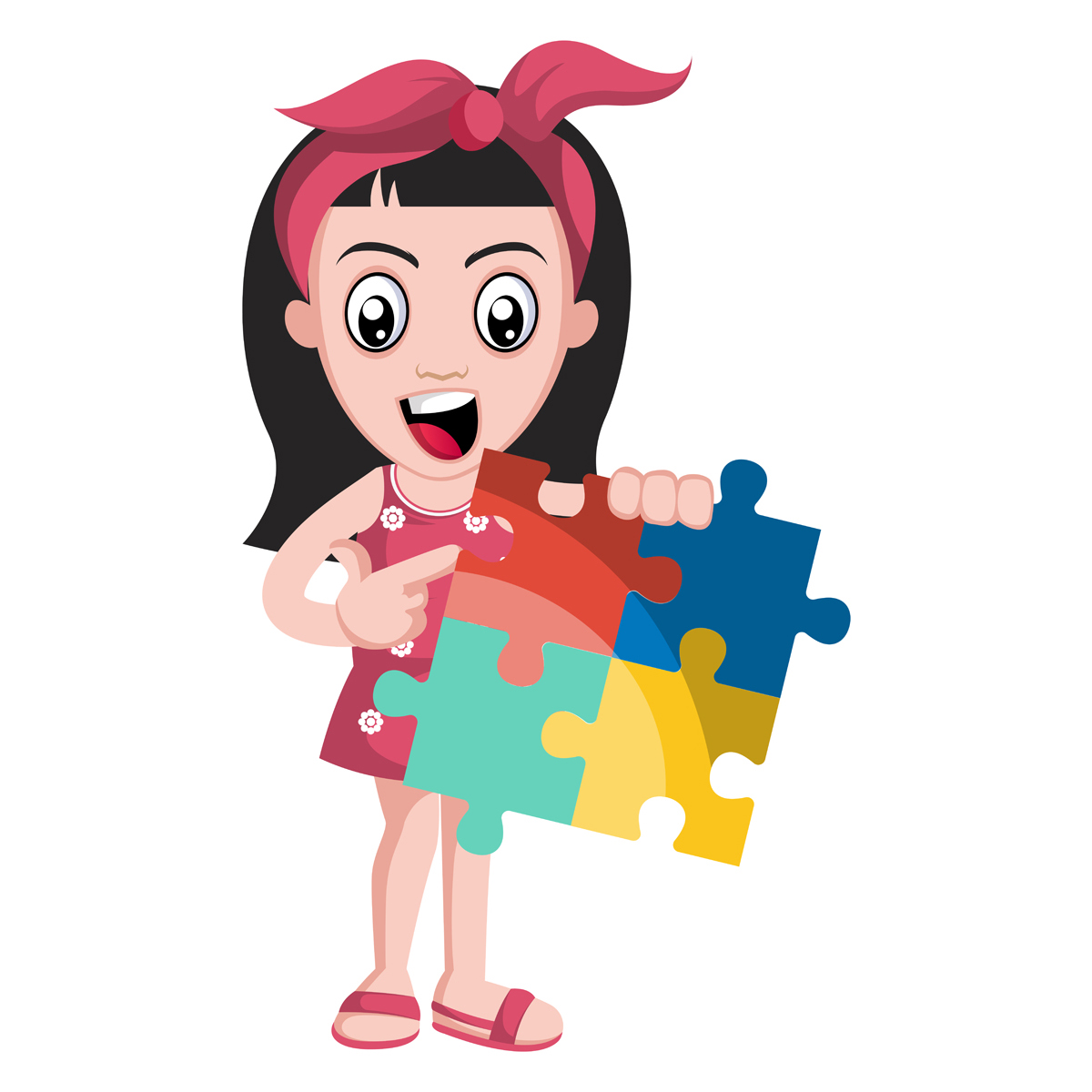 Ghép nối
(2)
Gồm 3 vòng tương ứng với những yếu tố quan trọng trong thơ lục bát
(3)
(1)
HS sẽ chọn miếng ghép phù hợp để ghép vào chỗ trống / Đoạn thơ / Bảng
Luật chơi
Nhóm nào đúng nhiều hơn sẽ thắng
Vòng 1: Ghép miếng ghép vào chỗ trống trong đoạn thơ 
và giải thích lí do
Tiếng chim vách núi nhỏ dần
Rì rầm tiếng suối khi ........ khi xa
Ngoài thêm rơi chiếc lá ........
Tiếng rơi rất mỏng như ........ rơi nghiêng.
gần
đa
là
là
cần
na
gần
đang
đa
Sáng ra trời rộng đến đâu
Trời xanh như mới  …………………..  biết xanh
Tiếng chim lay động lá cành
Tiếng chim đánh thức    ………………..   dậy cùng.
lần đầu
chồi xanh
lần đầu
sắc màu
bao giờ
lời ca
chồi xanh
chúng em
Vòng 2: Em hãy ghép mảnh ghép có chứa chữ B hoặc T xuống dưới mỗi tiếng trong đoạn thơ
[Speaker Notes: Trong mỗi dòng thơ lục bát, việc sắp xếp các tiếng có thanh bằng (dấu ngang, dấu huyền, kí hiệu là B) và các tiếng có thanh trắc (dấu sắc, dấu hỏi, dấu ngã, dấu nặng, kí hiệu là T) phải theo quy tắc.]
Con về thăm mẹ chiều đông
                              B    B      B        T       B         B
Bếp chưa lên khói, mẹ không có nhà
 
Mình con thơ thẩn vào ra
 
Trời đang yên vậy bỗng òa mưa rơi.
T
T
T
T
T
T
T
T
T
T
T
T
T
T
T
B
B
B
B
B
B
B
B
B
B
B
B
B
B
B
Con về thăm mẹ chiều đông
                          B   B      B      T       B       B
Bếp chưa lên khói, mẹ không có nhà
                 T       B       B     T       T      B       T    B 
Mình con thơ thẩn vào ra
                            B        B    B      T       B     B 
Trời đang yên vậy bỗng òa mưa rơi.
 			   B      B       B     T       T      B      B    B
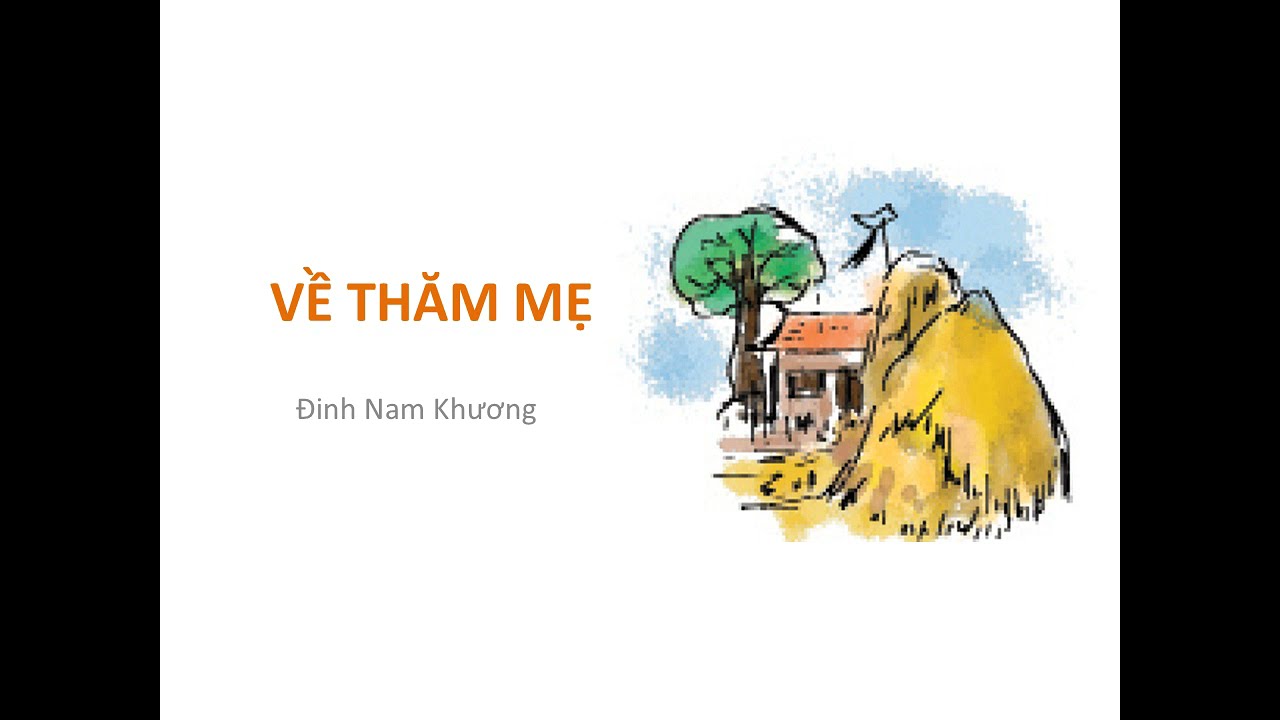 Vòng 3: Ghép mảnh ghép có chứa chữ B ; T ; BV (thanh bằng, gieo vần) vào bảng phù hợp ở các vị trí 2 ; 4 ; 6 ; 8 trong mô hình thơ lục bát
[Speaker Notes: Trong mỗi dòng thơ lục bát, việc sắp xếp các tiếng có thanh bằng (dấu ngang, dấu huyền, kí hiệu là B) và các tiếng có thanh trắc (dấu sắc, dấu hỏi, dấu ngã, dấu nặng, kí hiệu là T) phải theo quy tắc.]
B
T
BV
BV
BV
B
T
B
T
B
BV
T
BV
T
T
B
B
BV
BV
Những yếu tố cần lưu ý của thơ lục bát là gì nhỉ?
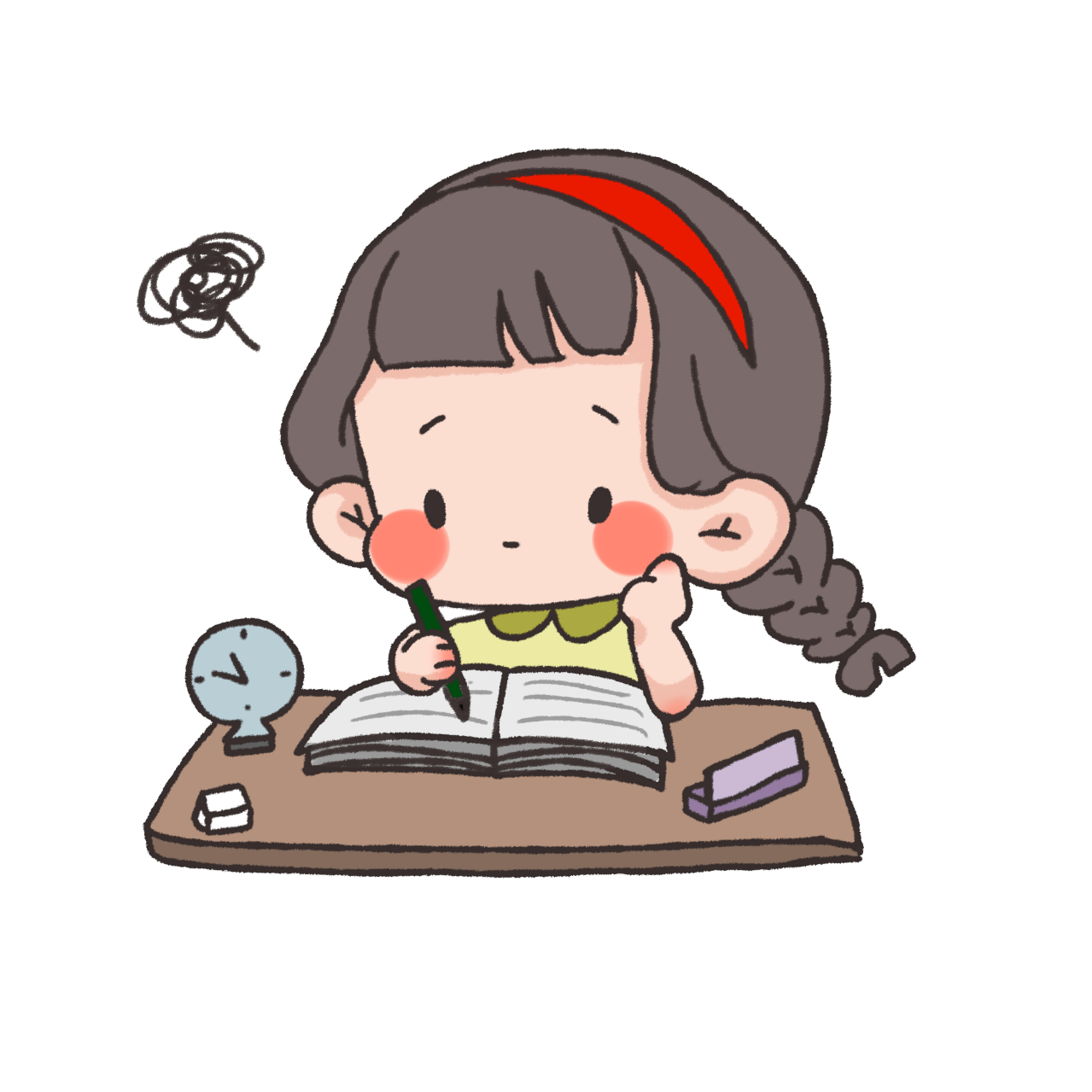 LỤC BÁT
Gieo vần
Số tiếng, dòng
Thanh điệu
Ngắt nhịp
Một cặp câu lục bát gồm 1 dòng 6 tiếng (dòng lục) và 1 dòng 8 tiếng (dòng bát).
Tiếng thứ 6 của dòng lục vần với tiếng thứ 6 của dòng bát kế nó, tiếng thứ 8 dòng bát vần với tiếng thứ 6 của dòng lục tiếp theo
Thơ lục bát thường được ngắt nhịp chẵn, ví dụ như 2/2/2, 2/4/2, 4/4
- Dòng 6 và 8: Các tiếng thứ 6 và 8 là thanh bằng, tiếng thứ 4 là thanh trắc
- Dòng 8: Nếu tiếng thứ 6 là thanh huyền thì tiếng thứ 8 là thanh ngang và ngược lại
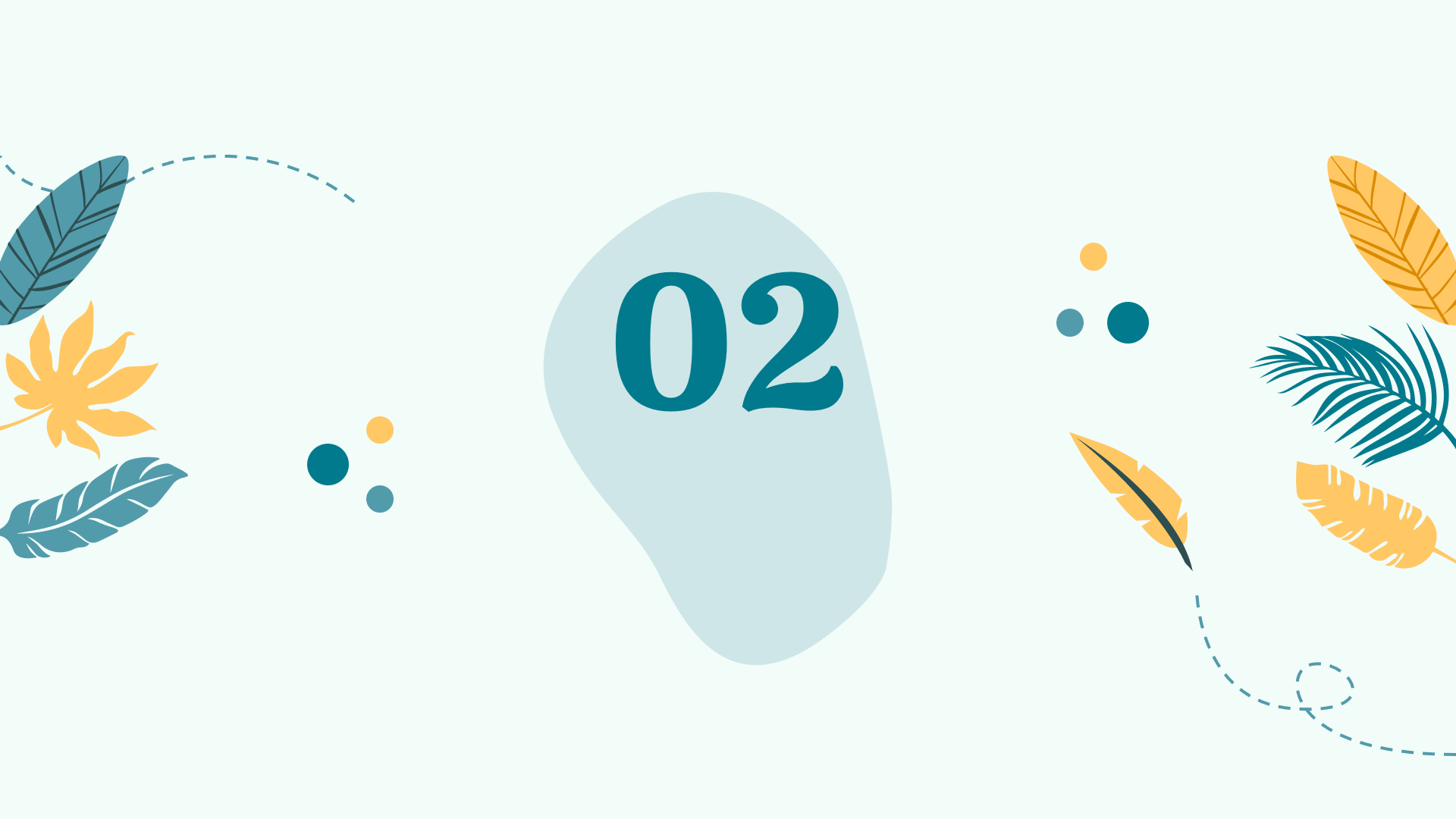 Thực hành
Tập làm nhà thơ
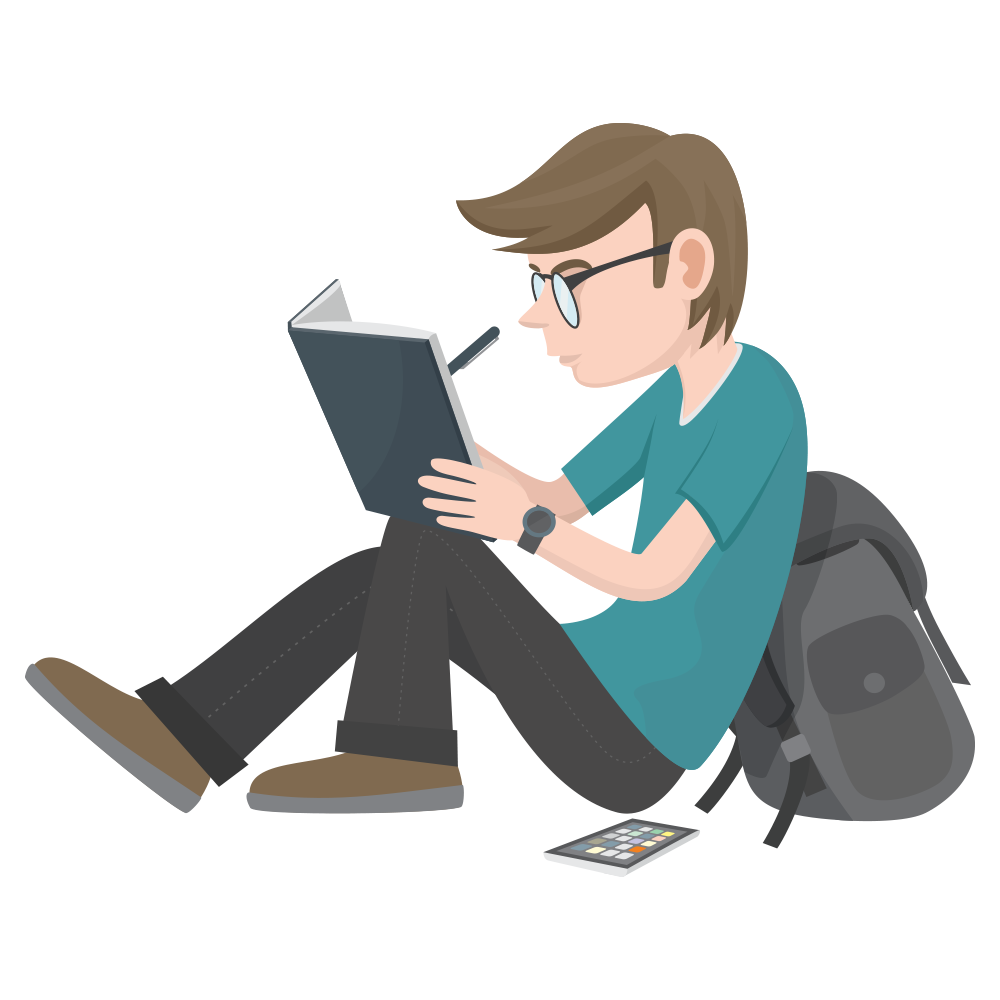 Vòng 1: Đặt câu bát ở sau câu lục cho sẵn sao cho phù hợp về nội dung , vần , nhịp , luật B-T
Con đường rợp bóng cây xanh
Tre xanh xanh tự thuở nào
Tiếng chim ríu rít trên cành cây cao.
Dựng làng, giữ nước, chặn bao quân thù.
Bàn tay mẹ dịu dàng sao
Phượng đang thắp lửa sân trường
Hè sang nắng đỏ, nhớ thương học trò.
Đưa nôi con ngủ biết bao giấc nồng.
Vòng 2: Viết 1 bài thơ lục bát (dung lượng tùy ý) về ông , bà , cha , mẹ , thầy , cô giáo
1. Em muốn viết về ai?
2. Những điều em ấn tượng về người đó là gì?
3. Viết cặp lục bát đầu (Bắt đầu bằng hình ảnh / hành động / suy nghĩ / tình cảm em dành cho người / đồ vật/ cảnh vật / con vật đó)
4. Phát triển bài thơ (Chú ý sử dụng thêm các BPTT, từ láy tả ... ; Vừa viết vừa đọc để sửa sao cho bài thơ trở nên nhịp nhàng)
5. Đọc diễn cảm lại bài thơ, kiểm tra luật thơ, độ nhịp nhàng, logic của bài , chính tả , thay thế từ ngữ (nếu cần để bài hay hơn)
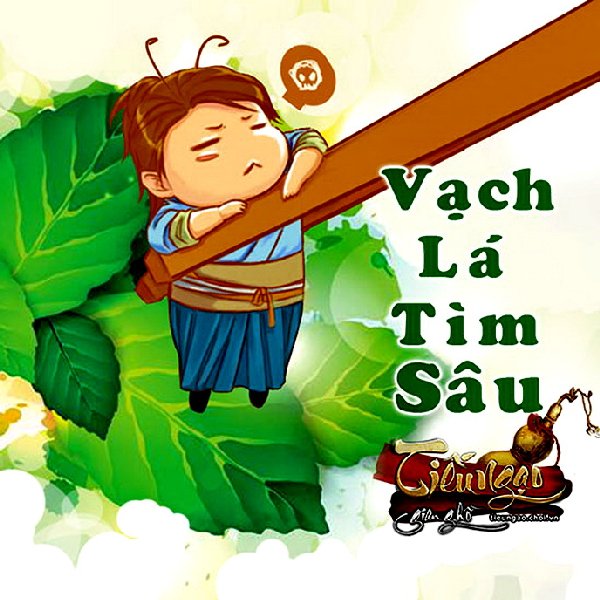 Tìm lỗi sai trong bài thơ lục bát cho sẵn và sửa
 Bòng = xoài
Vườn em cây quý đủ loài
 Có cam, có quýt, có bòng, có na.
Thiếu nhi là tuổi học hành
 Chúng em phấn đấu tiến lên hàng đầu.
Vạch lá tìm sâu
 tiến lên hàng đầu = trở thành trò ngoan
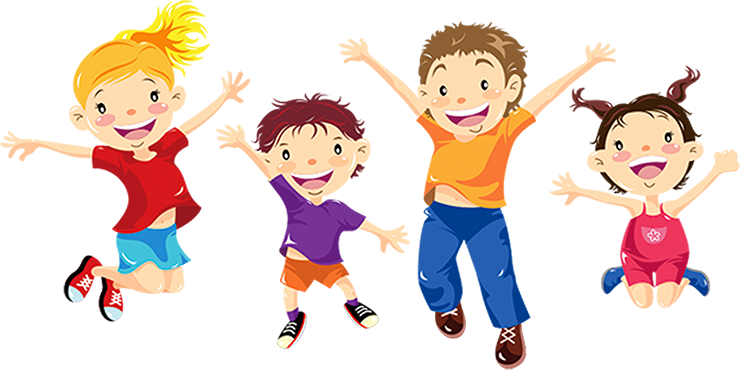 Tự sáng tác một bài thơ lục bát ngắn về chủ đề mái trường, bạn bè
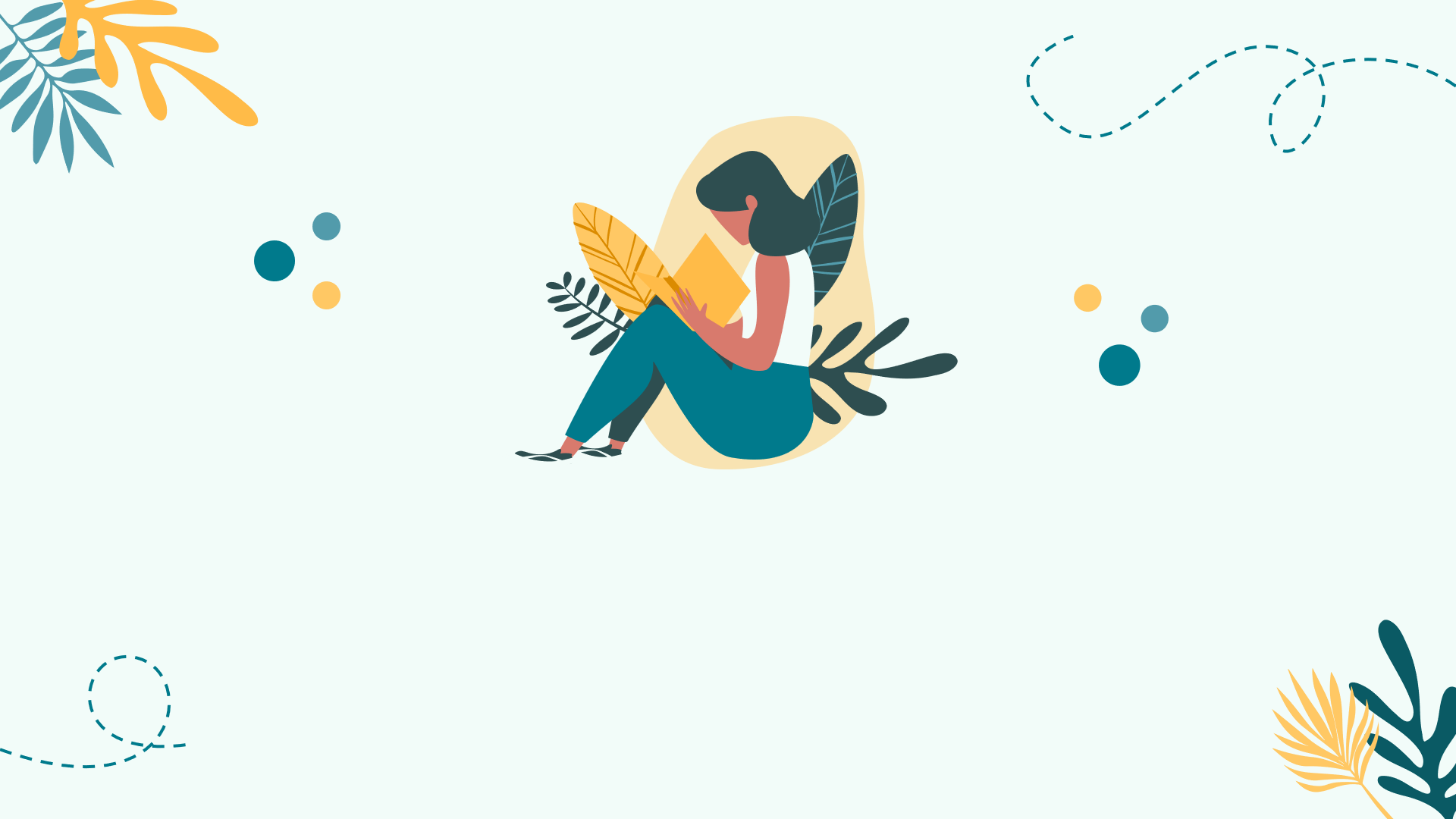 Chúc các em học tốt!